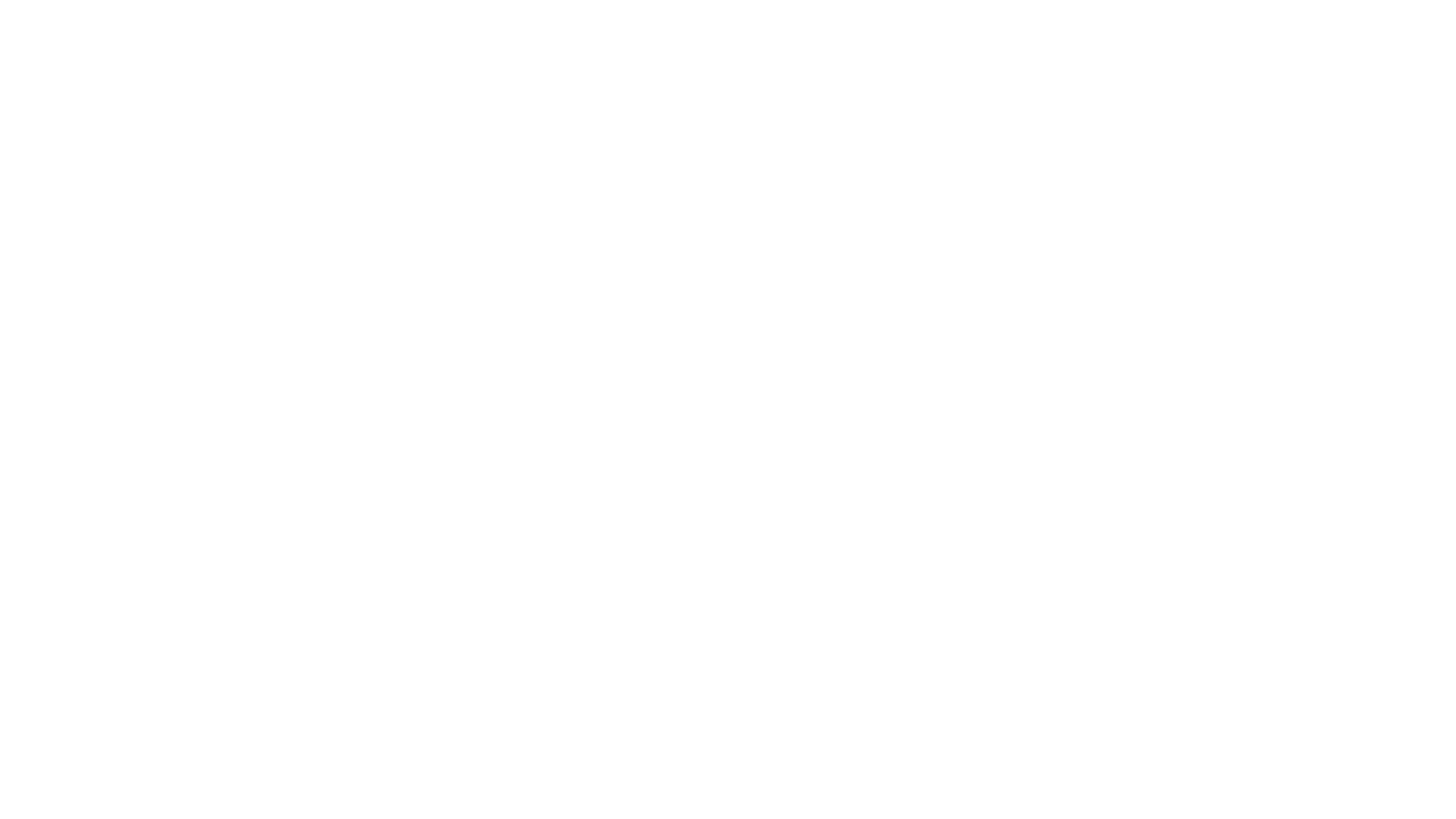 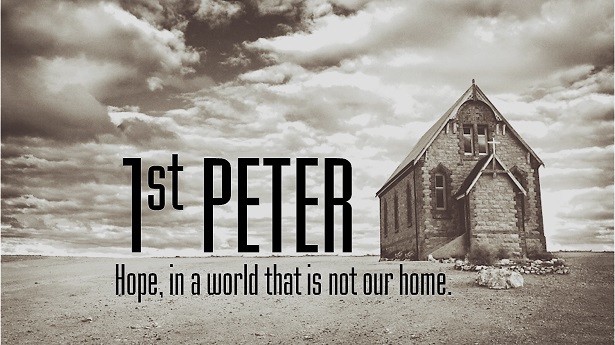 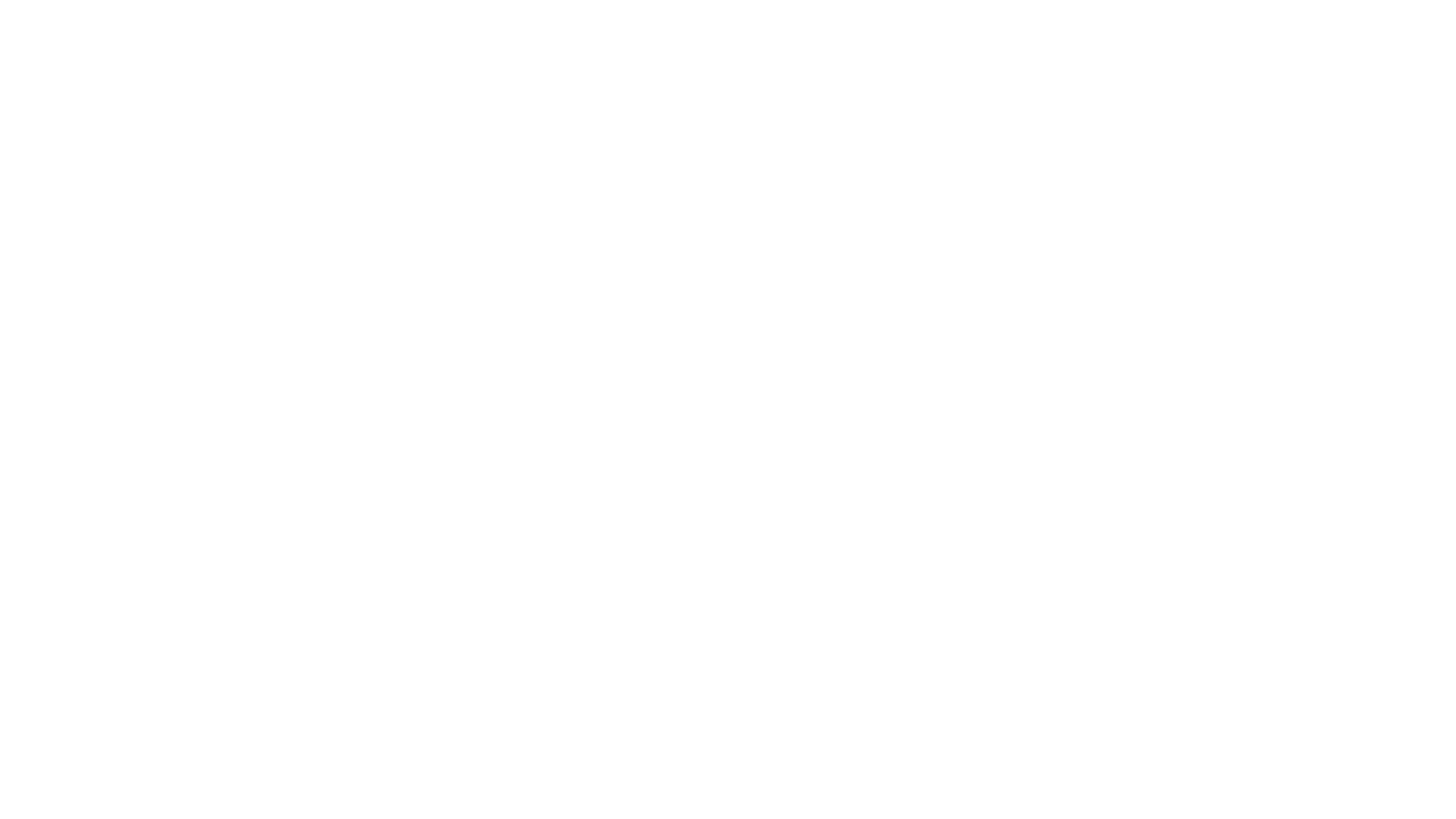 1 Peter 1:13-25
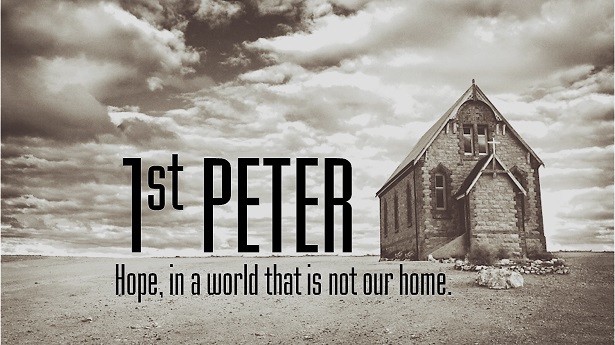 1 Peter 1:13-17 – Be holy
Question 1
How is the Christian to conduct themself? (v.13-17)
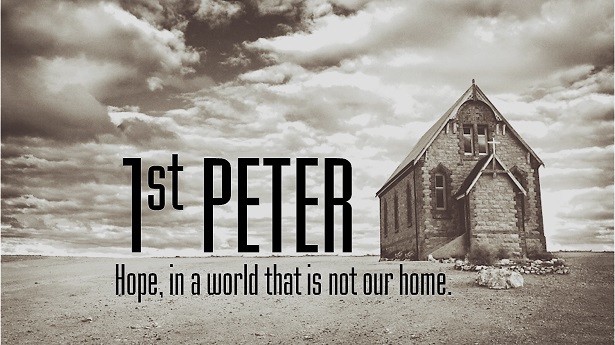 1 Peter 1:13-17 – Be holy
“Therefore, gird up the loins of your mind, be sober”
Therefore – Looking back to v.2-12 
They are elect
They have a living hope
They have an inheritance that is incorruptible and undefiled
They are kept by the power of God through faith
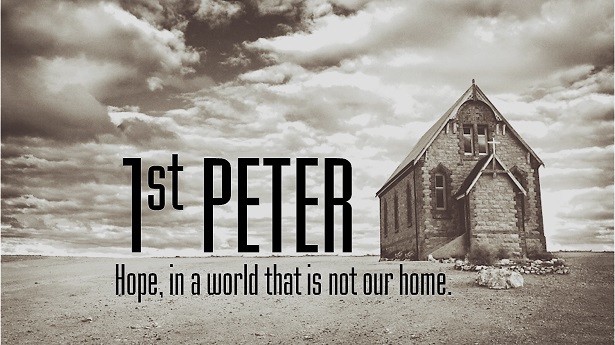 1 Peter 1:13-17 – Be holy
“Therefore, gird up the loins of your mind, be sober”
Therefore – Looking back to v.2-12 
They have joy due to receiving the end of their faith – salvation
This salvation had been prophesied about and preached to them
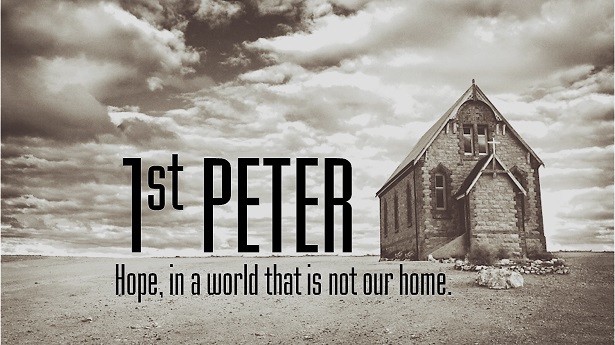 1 Peter 1:13-17 – Be holy
“Therefore, gird up the loins of your mind, be sober”
Gird up – reference to fastening one’s garments to their body so it is not a hinderance
Be sober – to be free of intoxicating drink, be coherent and watchful
Metaphors indicating a need for action, focus, and the removal of distractions
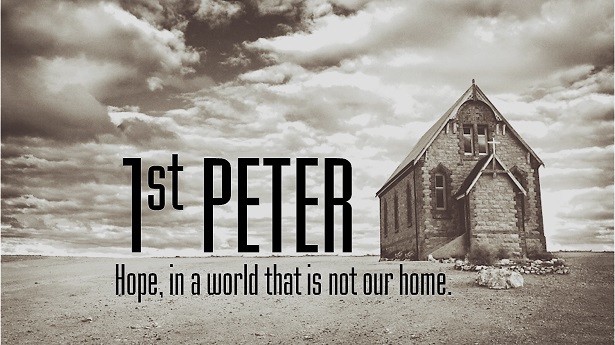 1 Peter 1:13-17 – Be holy
“rest your hope fully upon the grace that is to be brought to you at the revelation of Jesus Christ”
Christians are to set their hope in what they can be confident in 
This hope is upon the grace that will come at the return of Christ
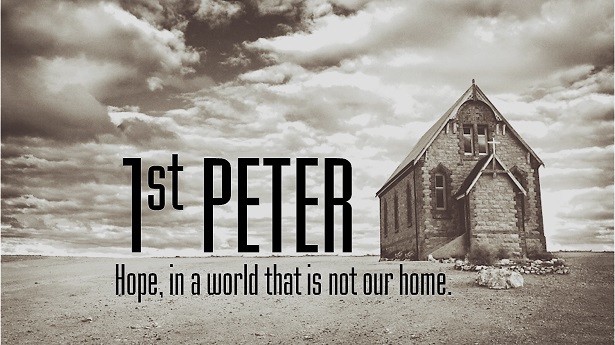 1 Peter 1:13-17 – Be holy
“As obedient children, not conforming yourselves to your former lusts”… “be holy in all your conduct”
Christians are to act and focus on…
being obedient
not conforming to their old life
being holy
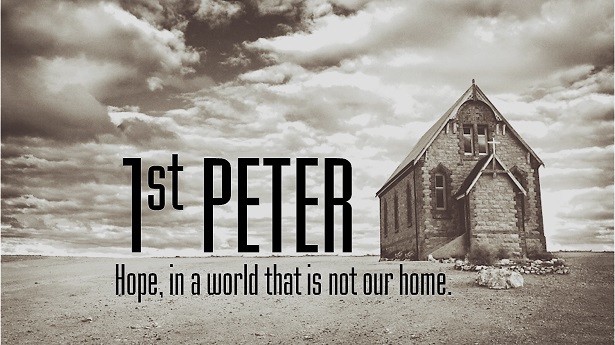 1 Peter 1:13-17 – Be holy
“Be holy, for I am holy”	
God is holy (Leviticus 11:44,45; 19:2; 20:7)
As God’s children Christians are to be holy (separated, consecrated, pure)
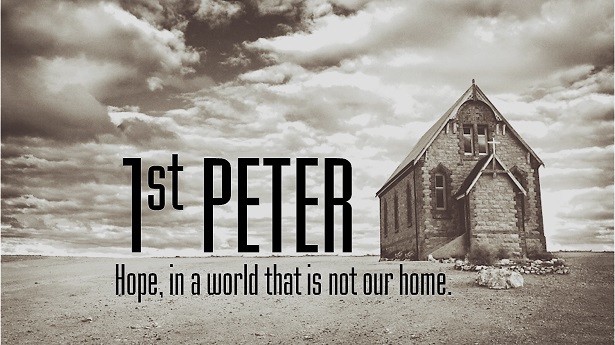 1 Peter 1:13-17 – Be holy
Christians, who “call on the Father”, must understand He judges without partiality based on “each one’s work”
Therefore, Christians must “conduct” themselves in “fear”
Christians are to examine themselves and make sure they are living right
Fear – reverence or respect
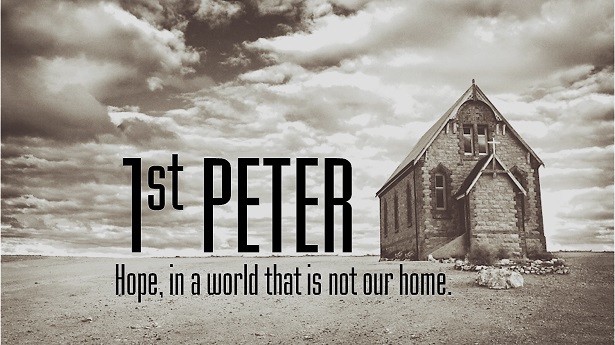 1 Peter 2:18-21 – Faith and hope
Question 2
What are we redeemed by? What does “redeem” mean? (v.18-19)
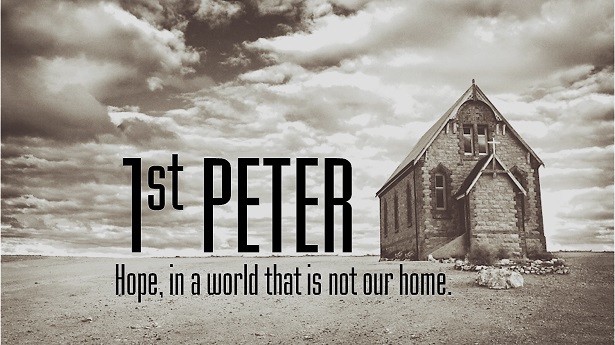 1 Peter 2:18-21 – Faith and hope
“you were not redeemed with corruptible things”… “but with the precious blood of Christ”
Redeemed – to ransom
Strong’s – to release on receipt of ransom or payment 
We could not do this ourselves; we are hopeless without the ransom being paid
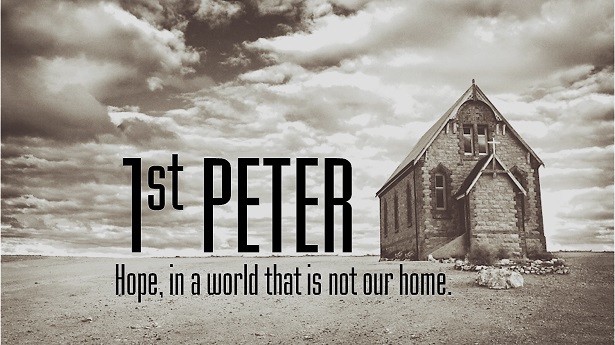 1 Peter 2:18-21 – Faith and hope
Christ was “foreordained before the foundations of the world”, but “was manifest in these last times”
Christ has always been (John 1:1-3, 14)
God’s infinite wisdom and ability to know
But the manifestation of Christ was recent
Manifest – appear, show, make known
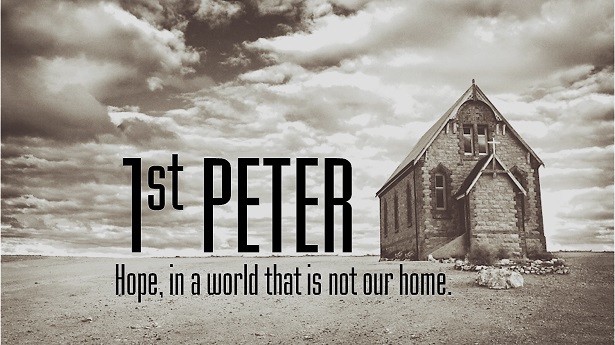 1 Peter 2:18-21 – Faith and hope
Question 3
Where is the Christian’s hope and faith to be? Why? (v.18-21)
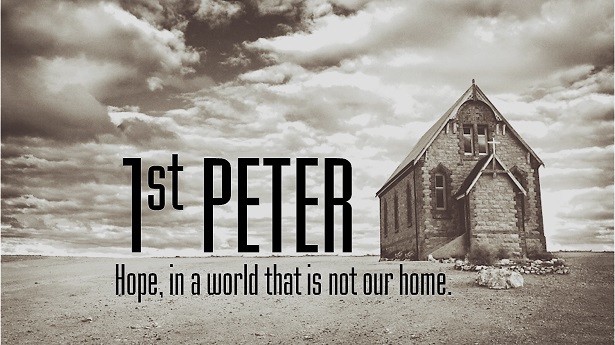 1 Peter 2:18-21 – Faith and hope
Through Christ we have “faith and hope in God”
The redemption of our souls is through the blood of Christ
He has been manifested
Through Him we believe in God
God raised Him from the dead
All of this leads to our faith and hope being in God
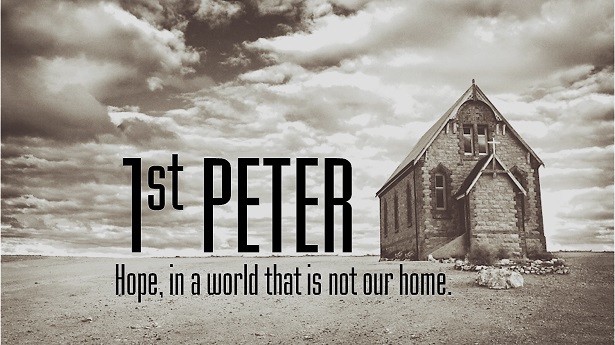 1 Peter 2:22-25 – Obedience to the enduring truth
Question 4
How does one purify their soul? (v.22-25)
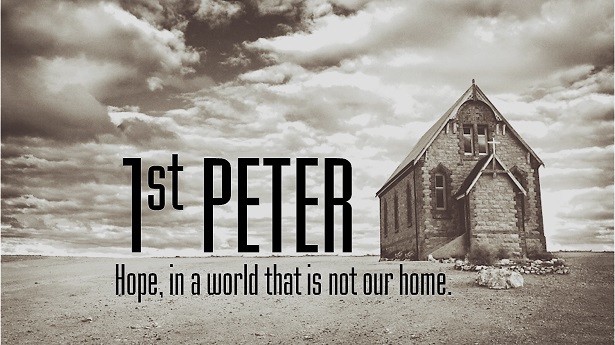 1 Peter 2:22-25 – Obedience to the enduring truth
“You have purified your souls in obeying the Truth”… “having been born again” … “through the word of God” 
One is purified through the word of God
As a result of this purification, we are to “love the brethren”
There is change and action associated with obeying the truth
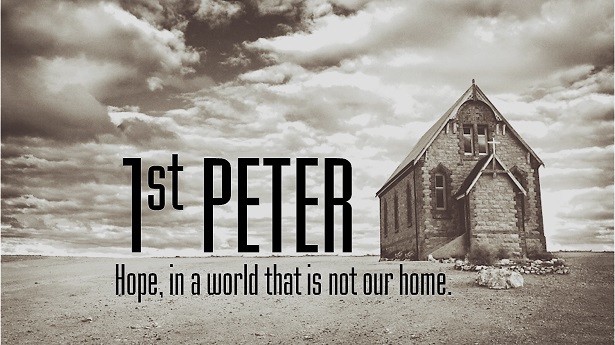 1 Peter 2:22-25 – Obedience to the enduring truth
Question 5
How long will the word of God abide? Does this impact how we view or handle God’s word? If so, how? (v.22-25)
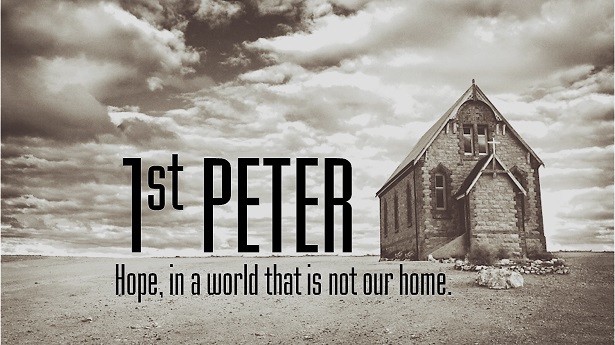 1 Peter 2:22-25 – Obedience to the enduring truth
The word of God is “incorruptible” and “lives and abides forever”
The word does not go or fade away
The word does not change
It stands despite time
It is always relevant
It must be from God